МЕДИЦИНСКИ УНИВЕРСИТЕТ – ПЛЕВЕН
	ФАКУЛТЕТ „ОБЩЕСТВЕНО ЗДРАВЕ“
	ЦЕНТЪР ЗА ДИСТАНЦИОННО ОБУЧЕНИЕ
Лекция № 6
МЕТОДИ ЗА КОНТРОЛ И ОЦЕНКА. СУБЕКТИВИЗЪМ ПРИ ОЦЕНЯВАНЕ НА ПРАКТИЧЕСКИТЕ УМЕНИЯ
За дистанционна самоподготовка по „Методика на обучението по практика по специалностите от професионално направление „Здравни грижи“ за студенти от специалност „Управление на здравните грижи“ –  ОКС „Бакалавър“
Доц. Макрета Драганова, д.м.
Здравейте! Как сте?
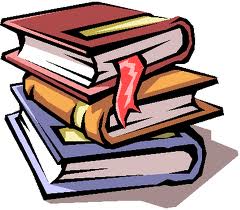 Методи на контрол и оценка
Учебен процес във ВУ
Въпрос за дискусия
Какво е значението на контрола за процеса на обучение?
Задача за самостоятелна работа
Напишете значимостта на контрола като педагогическа категория за двата субекта в учебния процес!
Значимост за преподавателя
Информация за степента на реализация на УВЦ;
Оценяват собствената си дейност;
Променят и усъвършенстват дейността си;
Адаптиране на преподаването към характера на усвояването
Значимост за студентите
Стимулиране на познавателната дейност на студентите;
Възможност за усъвършенстване на ученето;
Активизиране на учебната дейност на студентите;
Формиране на умения за преодолявяне на трудности, критерии за оценка
ДОЦИМОЛОГИЯ
Наука за система-
та и формите на 
изпитите и изпит
ването, начините
за оценяване, су-
бективизма на екземинаторите, обективност на оценката!
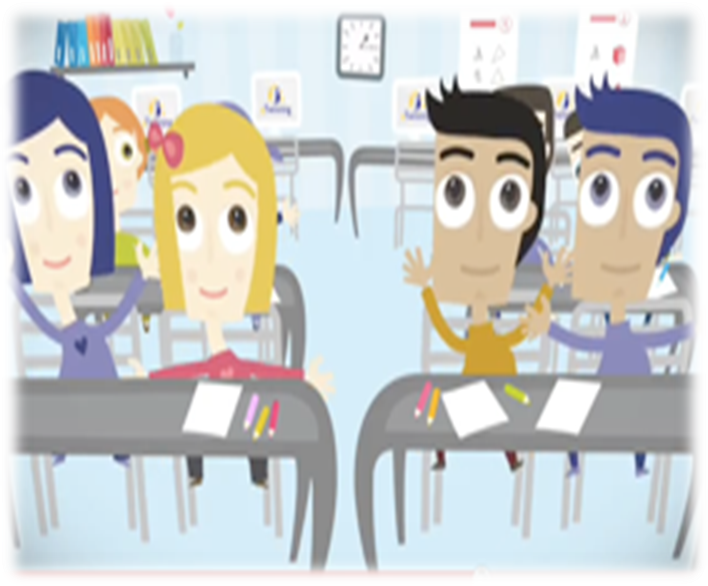 Функции на контрола
Гносеологическа – прониква се по-добре в същността на учебния материал;
Дидактическа – осигурява се затвърждаване, задълбочаване и разширяване на знанията;
Дидактикоосведомителна – информира за степента на усвояване, за пропуски, грешки;
Възпитателна – формират се редица страни на личността;
Диагностична и прогностична;
Селективна;
Стимулираща и формираща
Видове контрол
Предварителен контрол;
Текущ контрол – спомагателен,
					етапен;
Заключителен контрол;
Контрол на късните резултати
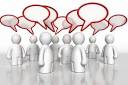 Въпрос за дискусия
Какви методи и форми на контрол познавате?
Методи за контрол използвани във ВМУ
Устно изпитване;
Писмено изпитване;
Практическо изпитване;
Дидактически програмиран контрол
Учебна задача в малки групи
Прочетете внимателно изброените предимства и недостатъци и предложете  методите на котрол, за които според вас се отнасят.
ДИДАКТИЧЕСКИ ПРОГРАМИРАН КОНТРОЛ
Етапи при изработване на дидактически тестове за контрол
1 - етап – определяне целта на теста;
2 - етап – разработване на тестови въпроси и задачи;
3 - етап – апробиране на теста;
4 -  етап – анализ на въпросите и задачите след неговото апробиране ;
5 - етап – масово провеждане на теста и количествена оценка на тестовите резултати
Предимства на дидактическия програмиран контрол
Обективност – единни критерии за оценка
Икономичност – за кратко време се изпитват и оценяват голям брой студенти
Равнопоставеност на всички студенти
Възможност за статистическа обработка, сравняване на резултити
Възможност за педагогическа диагностика и адекватни решения от страна на преподавателите
Контролът може да премине в самоконтрол
Ограничения на дидактическия програмиран контрол
Общи методически изисквания към тестовите въпроси
Изработване на еталон за всеки тестови въпрос
Спазване на принципа „от лесното към трудното“
Адекватност 
Разбираемост, яснота, точна формулировка на въпросите;
Достъпност – въпросите да са съобразени с възможностите на изпитвания контингент
Нива на тестови въпроси
Нива на усвояване
Нива на учебно познание
Възприемане
Осмисляне
Затвърждаване
Приложение
Узнаване
Репродукция
Прилагане на знания
Творческа дейност
Равнища на познавателна дейност по Беспалко
„Знания – узнаване“
„Знания – възпроизвеждане“
„Знания – приложение“
„Знания – трансфер“
Видове дидактически тестове Първо ниво
1. Тест за идентификация – 1СО
МИ – точни и ясни твърдения
положителни твърдения
Да не е очевиден верния отговор
Еднозначност на твърденията
Твърдението да е нова, оргинална за изпитвания
Видове дидактически тестове Първо ниво
2. Тест за различаване – ВИФО - >1СО
МИ – ясна и точна формулировка
		да не е очевиден верния отговор
		да се сменя позицията на верния отговор
		низходящ или възходящ ред на цифри
		еднакви мерни единици
		при повече верни отговори – да е дадено пояснение;
		отговорите да са иднтични
Видове дидактически тестове Първо ниво
3. Тест за класификация ->1СО
  общото между няколко явления и съответните им признаци
МИ – не е задължително всички отговори да са верни;
		да са ясно и точно диференцирани
Видове дидактически тестове Второ ниво
1. Тест за заместване - >1СО
МИ – ясно формулиран въпрос или съждение;
Адекватност на учебното съдържание
Да не изисква лично мнение
Да са еднозначни въпросите
Видове дидактически тестове Второ ниво
2. Тест за конструиране/определение 
МИ – адекватност на учебно съдържание
		коректно определяне на броя на верните отговори 
		не се дават указания за начина на конструиране на верния отговор

БРОЙ ВЕРНИ ОТГОВОРИ?
Видове дидактически тестове Трето ниво
Тестове за решаване на типични проблеми – ТУЗ
Верни отговори – 5 СО
Видове дидактически тестове Четвърто ниво
Тестове за решаване на ситуационни проблеми – СУЗ
Верни отговори – 10 СО
Учебна задача - 1
Прочетете внимателно всеки тестови въпрос и определете нивото и вида на въпроса и спазени ли са методическите изисквания?
Учебна задача - 2
Каква оценка ще поставите на студент, който има 17 СО?
Попълнете таблицата за Ку
Оценка на успеваемостта
Благодаря за вниманието!
Приятна почивка!